Неопределенный интеграл
Совокупность всех первообразных данной функции f(x) называется ее неопределенным интегралом и обозначается             :

                                                      ,               

	где C – произвольная постоянная.
Пример: 

	Так как первообразной для функции f(x)=x на всей числовой оси является F(x)=x2/2, поскольку (x2/2)’=x.
Правила интегрирования
Таблица неопределенных интегралов
Примеры
Примеры
Домашнее задание: Найти неопределенный интеграл
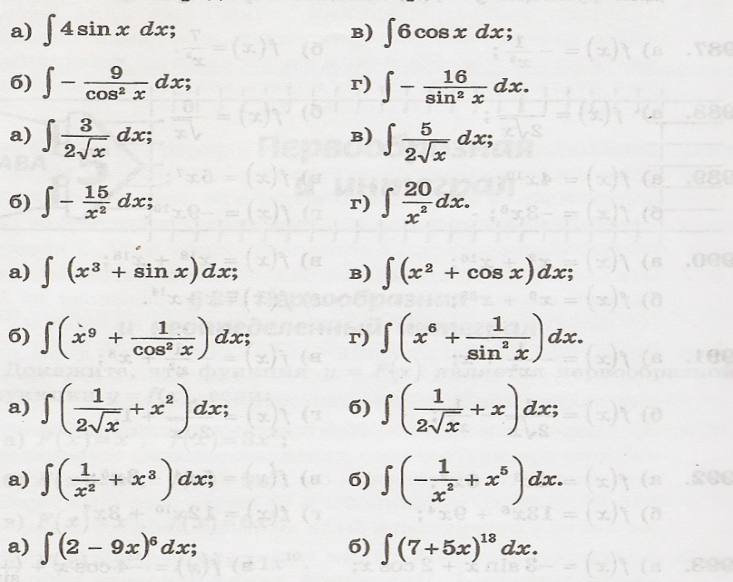